むかし　むかし
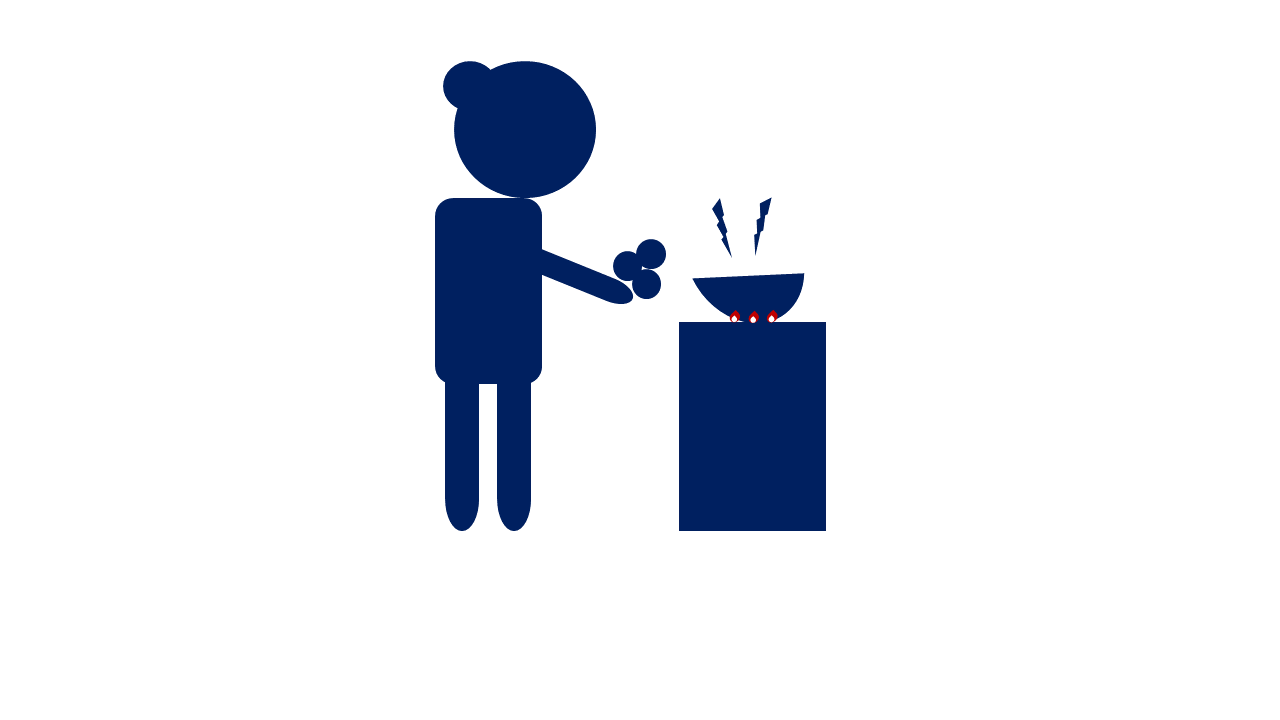 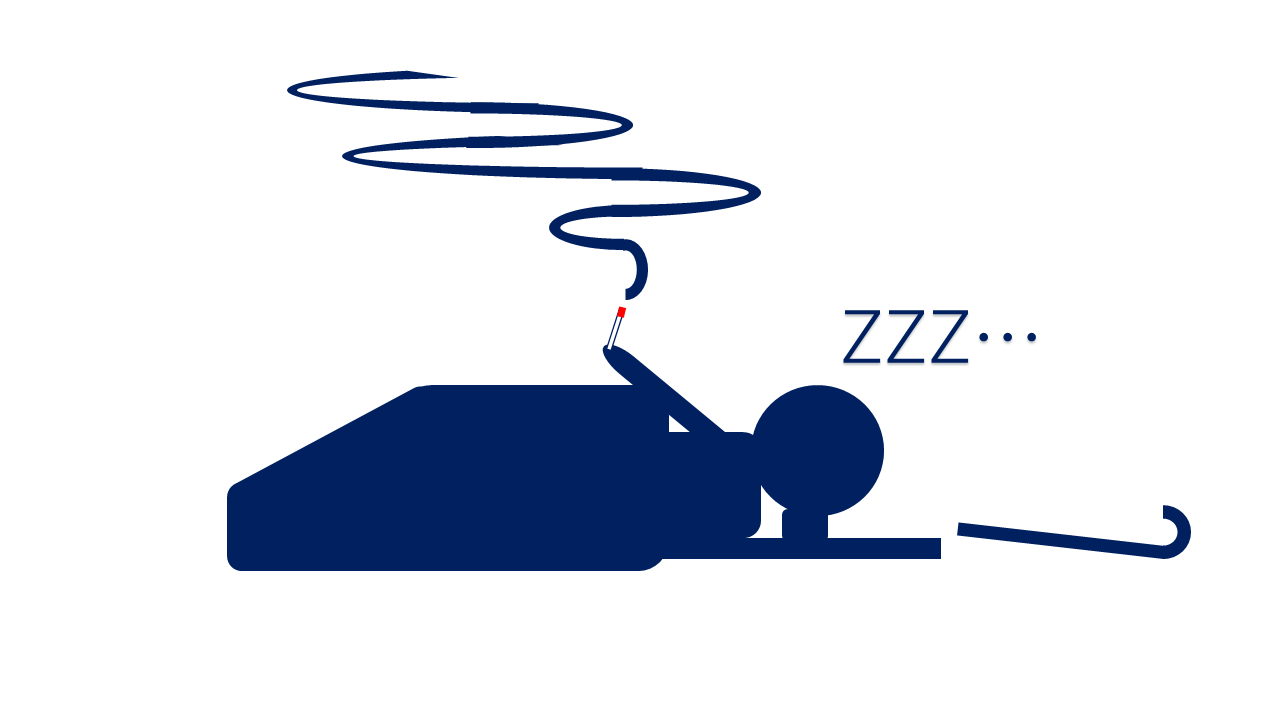 おじいさんは
寝たばこ　していました
おばあさんは　きびだんごの　
天ぷらを　つくっていました
このあと　どうなる！？
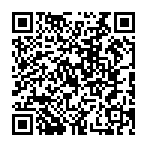 続きは、中央消防署公式YouTubeチャンネルで！！！→
大阪市中央消防署